Jessica Walker

Education: I am currently attending University of Maryland and pursuing a degree in environmental engineering. I graduate in Spring of 2024.
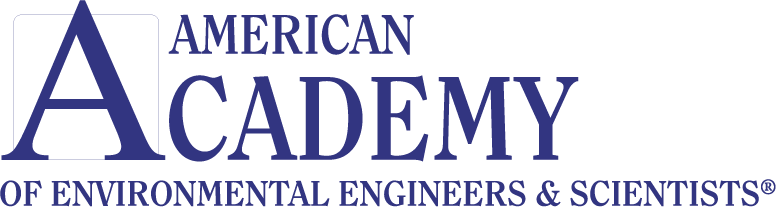 Intern SummitJuly 25, 2024
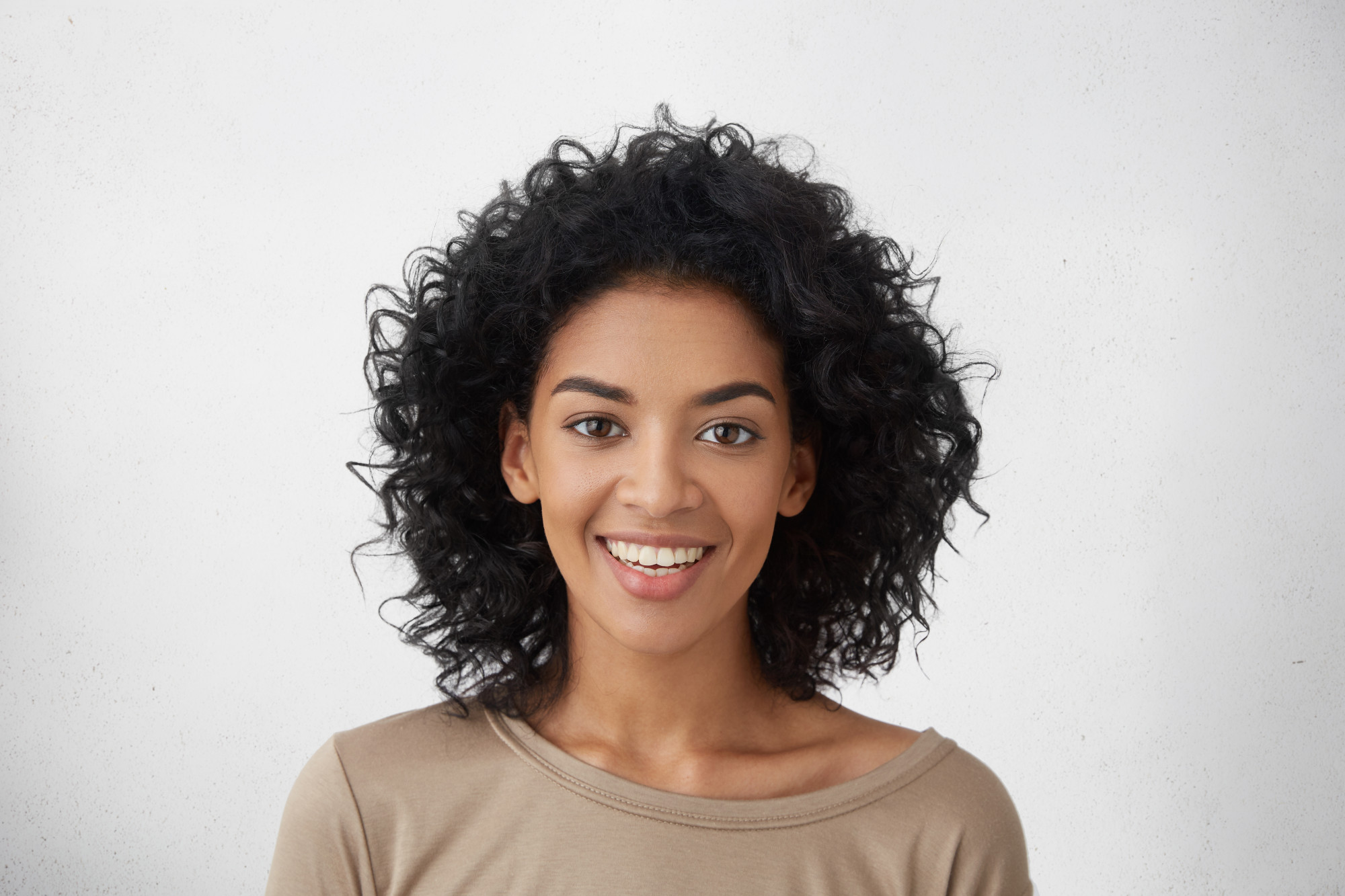 Internship: I am currently interning at ABC Engineering Firm. I assist environmental engineers with projects and help document data. I have learned many aspects of project management and how things don’t always go as planned out in the field.
Career Goal: I hope to become a Board-Certified Environmental Engineer with a specialty in wastewater working at a large consultant firm.
Fun Fact:  I am also a competitive swimmer, and I am training for a triathlon.